SRD Curriculum Overview Spring  2021
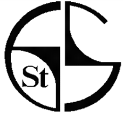 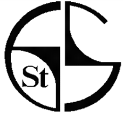 Computing 

Technology All Around Us:

What technology do you use at home?
How many different technology devices can you see at home and outside.


E-Safety 
Exploring reliability in the online world. ‘An internet we trust ’ True or false.
Participating with Safer internet Day – watching educational videos
PE

Games - Unit Award Boccia
 
Aim and propel a boccia ball
Aim and propel a boccia ball at a variety of objects
Aim at a jack ball
Participate in a game of boccia
Take turns with a partner in a small group
Work with others in a small group
Officiate part of a game with support ​
Accreditation Pathway
WJEC Additional English  and AQA Unit Awards
WJEC Exploring Advertising– Entry 2
AQA – Journal Writing and Journal writing during the COVID-19 pandemic 
Introduction to Writing Biographies
Development and exploration of SPAG and literacy.
Dedicated opportunities for 1:1 reading and development of specific skills.
Speaking and Listening / Communication -  presentations of current topics and pupils’ personal interests.
Maths  
Accreditation Pathway

 AQA Entry Level Maths, AQA functional Skills Maths, AQA Unit Awards

Component 2: The four operations
Component 6: Measures 
Component 8: Statistics
Spring 2021
PSCHE  
Accreditation Pathway
QCA Entry Level PSE  (Year 11)
Unit 4 Personal Finance
Unit 6: Healthy Lifestyles

WJEC Pathways  (Year 9/10)
WJEC: Managing Own Money
WJEC: Healthy Living
ASDAN   
Accreditation Pathway
 
Students are working towards units to be completed for their ASDAN certificates
2A Community
9A/B Science and Technology
8A World Of Work Unit 3, 4 (year 11), 5, 6, 7,8  
4B Home Management
Science 
Accreditation WJEC Entry Level  Pathway and AQA Unit Awards

Chemical Products used in the Home and their Environmental Impact
Entry 2 and 3

This unit aims to help learners to appreciate that there are a range of chemical products used in the home and that the disposal of these materials can have an impact on the environment.
Humanities  
Accreditation Pathway

Changes Over Time
This unit aims to enable learners to understand historical change and development over time. This can involve a study of a theme or a society that has undergone a period of change. The study should involve a period of at least 50 years.
Art  
Accreditation Pathway

Arts Award Bronze     AQA Awards
Exploring the Arts; choosing an art activity and then working to improve your 
Being in the audience; going to an arts event and then writing a review 
Inspiration; finding someone who inspires you  researching about them and presenting your findings
Apprenticeship; teaching others. Reviewing your progress with them and sharing how it went to your audience.
Music  
Accreditation Pathway
AQA Unit Award Scheme: Music and Dance. This accreditation aims to allow the learner the opportunity to respond physically to music, match music to movement, and to listen to and to watch  different types of dance music. The theme in Upper School is ‘We Are Not Amused’ – (Victorian Era) and so the topic will be looked at through the perspective of children of the time and themes relating to popular stories of the day.